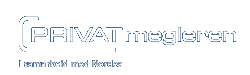 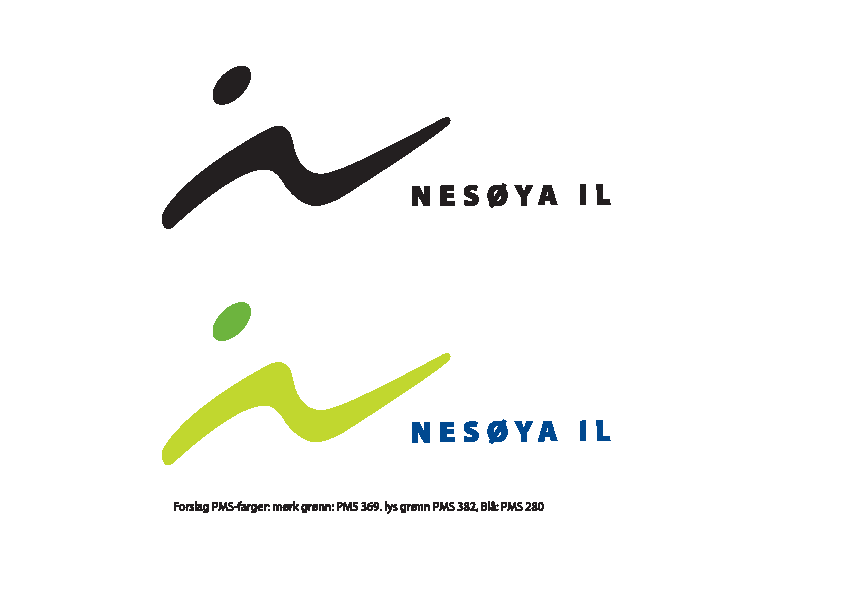 Valgkomitéinnstilling 2018
Valgkomité 2018

Cathinka Skotvedt Sundling (leder)
Kine Deila Ditlevsen
Inger-Lise Grabner (sykmeldt)
Dag Tønder (vara)
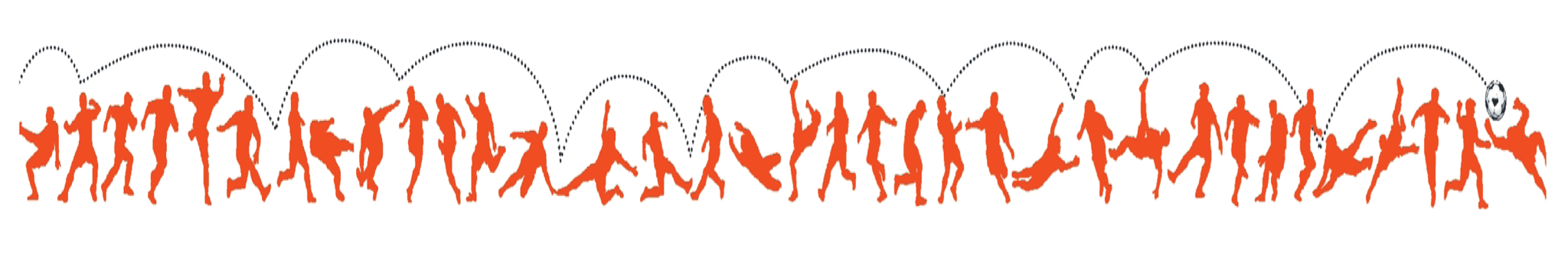 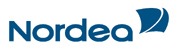 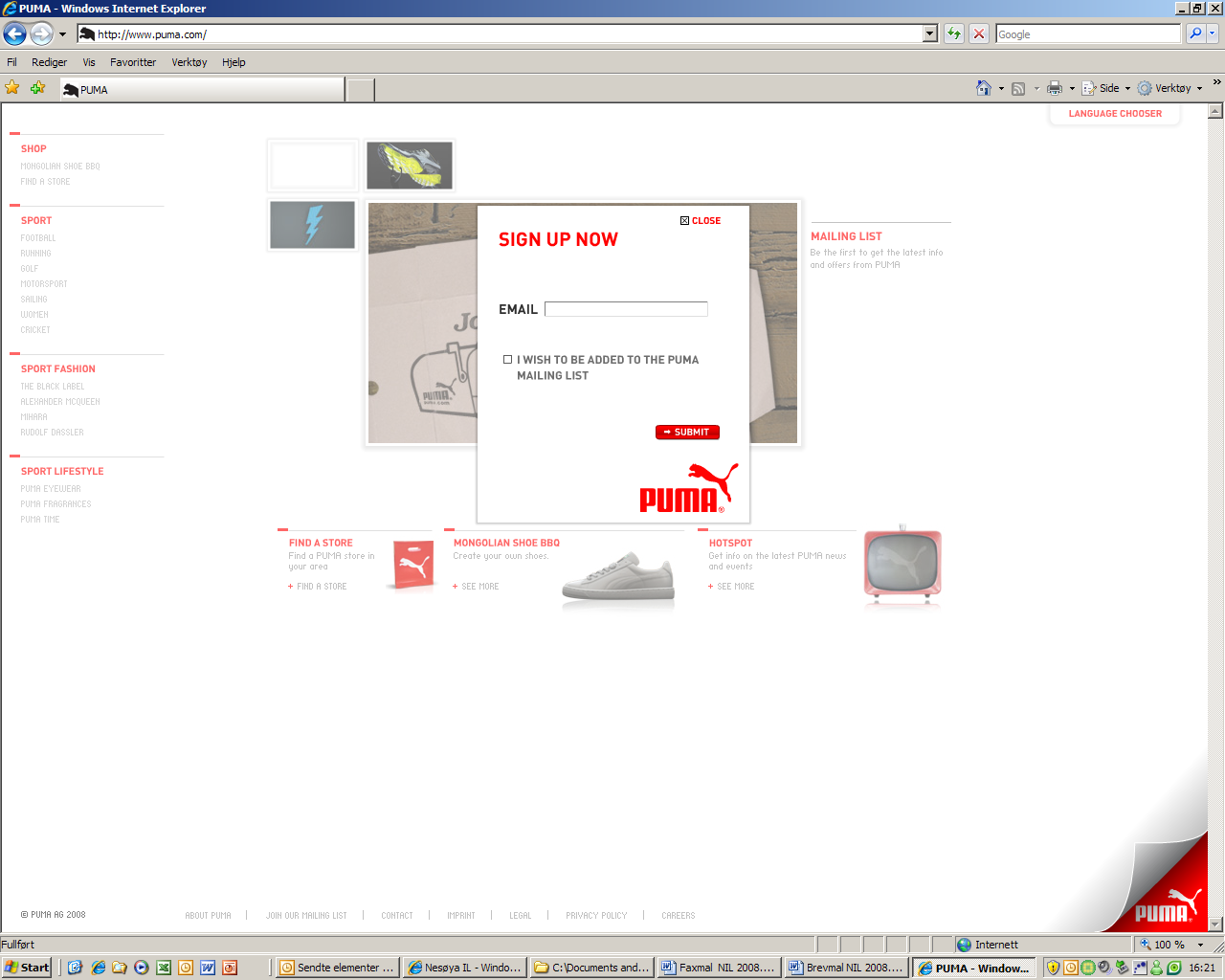 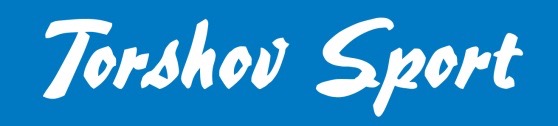 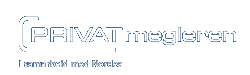 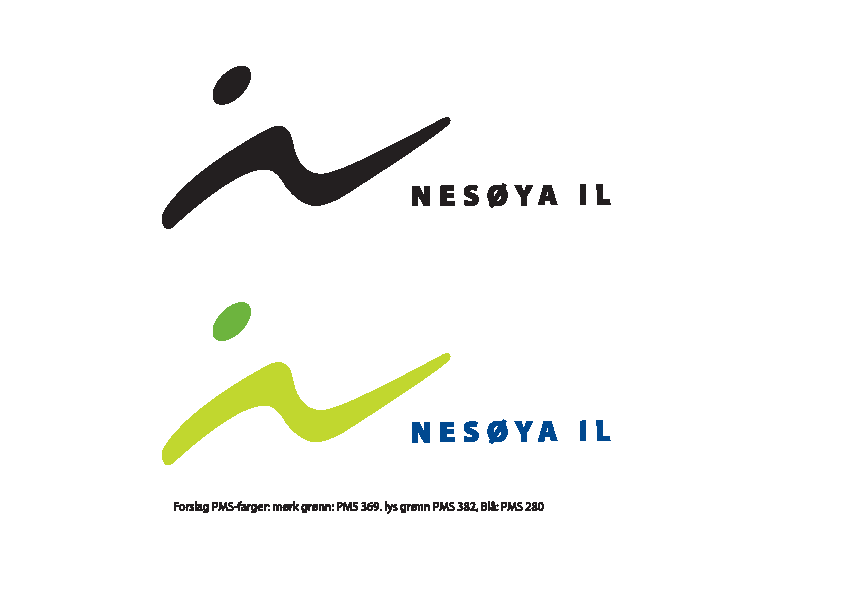 Valgkomitéinnstilling 2018 - Hovedstyret
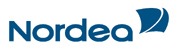 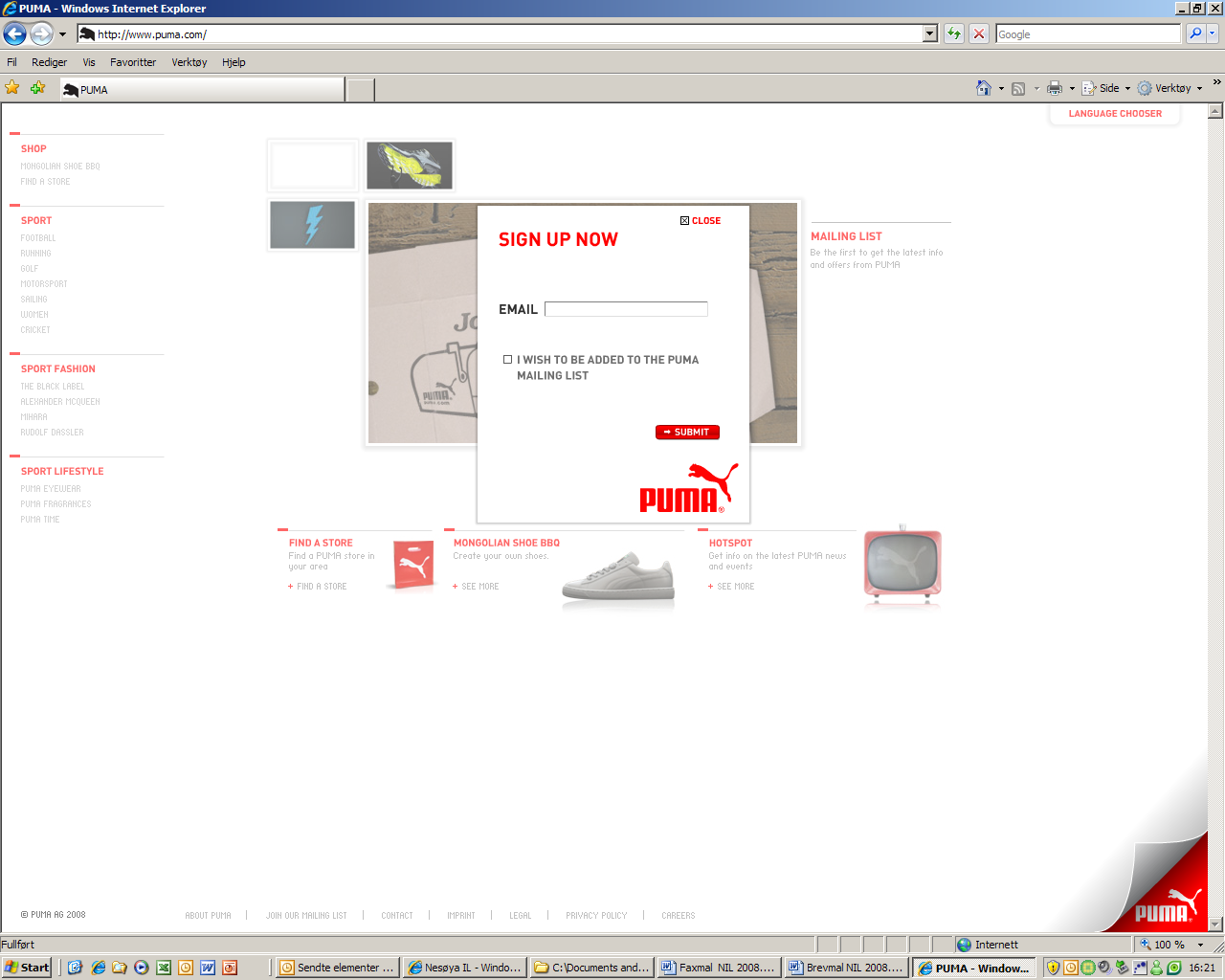 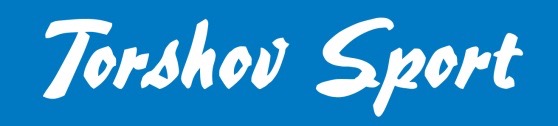 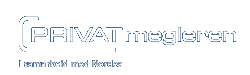 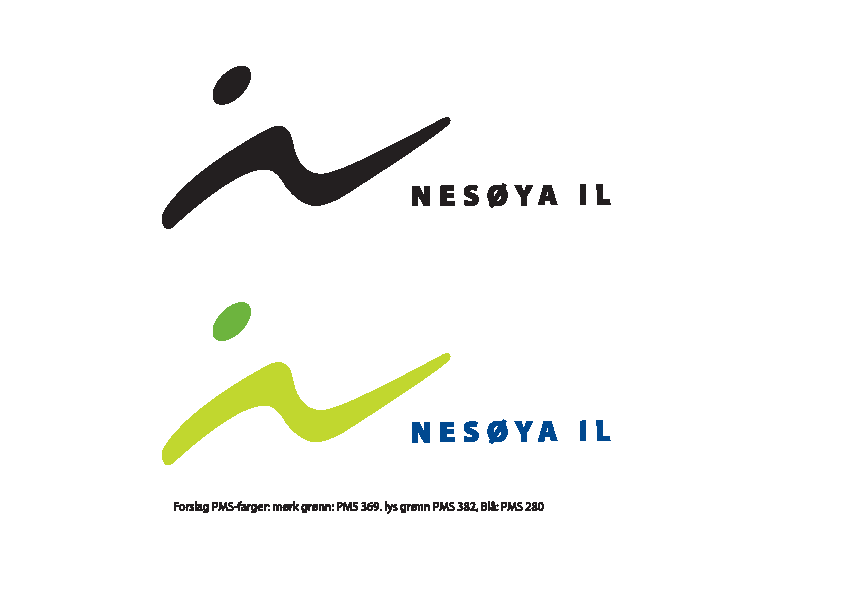 Valgkomitéinnstilling 2018 - Fotball
Ansvarsområdene kan være noe avvikende fra virkeligheten i oversikten.
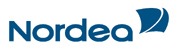 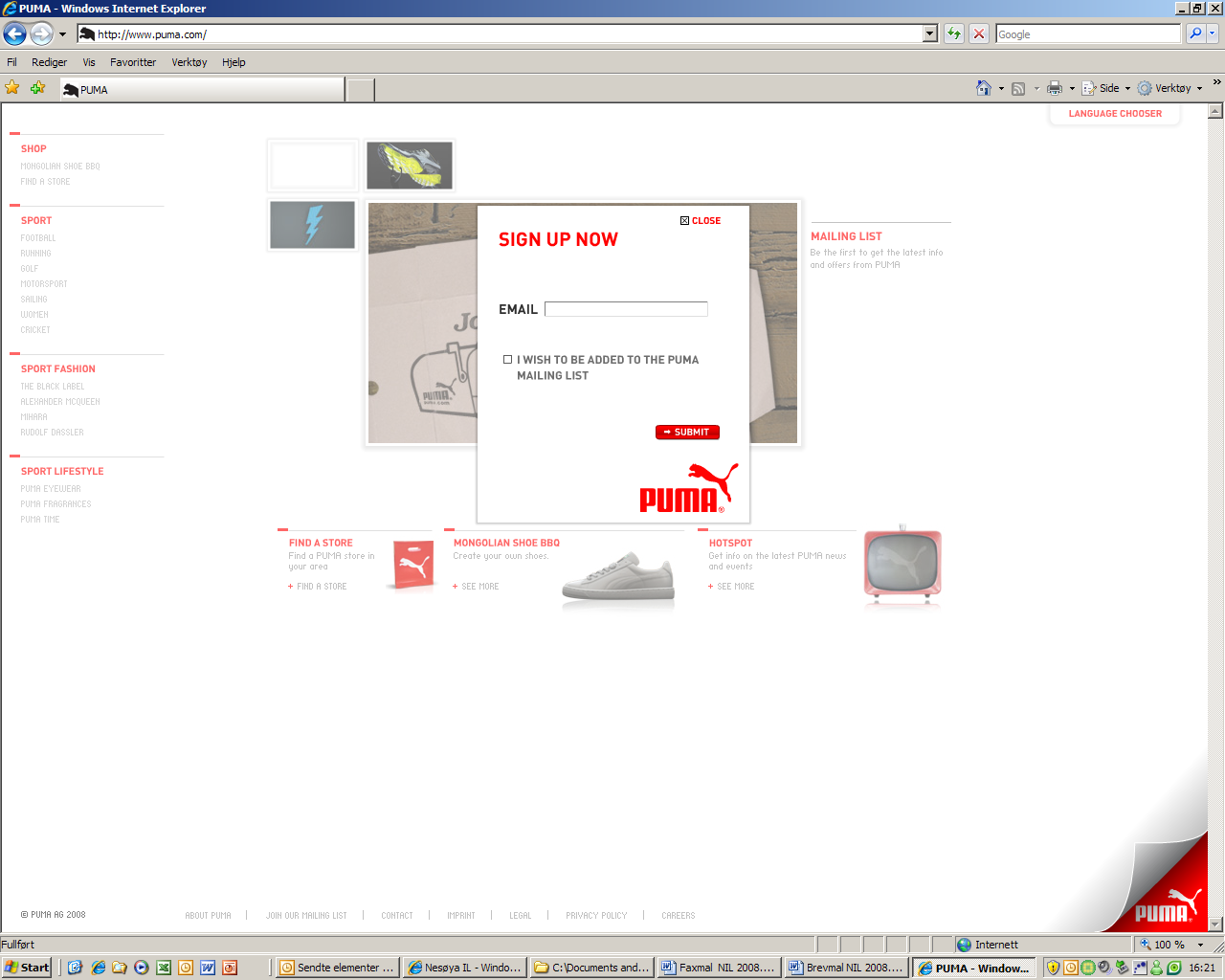 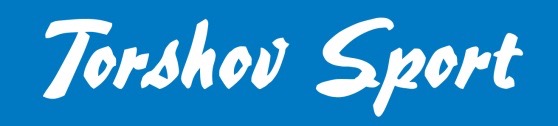 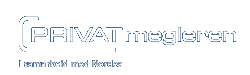 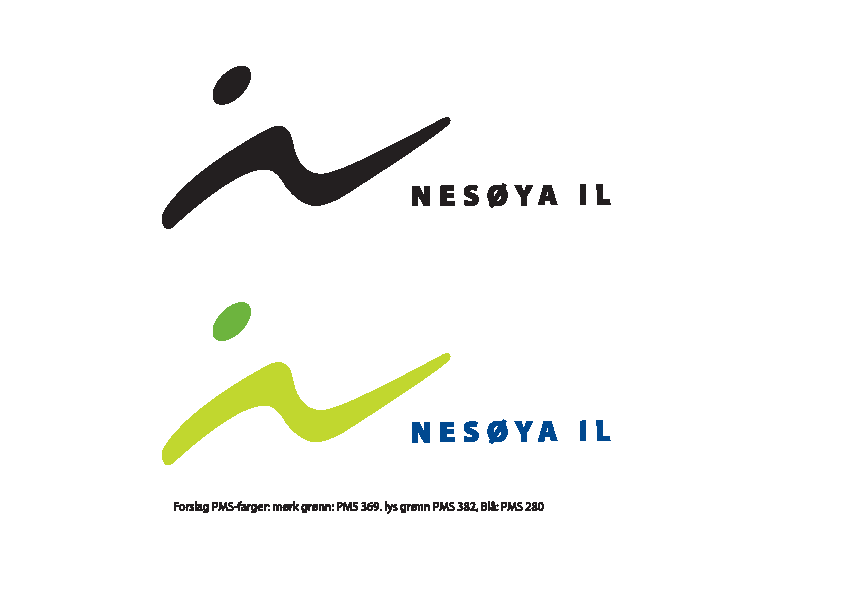 Valgkomitéinnstilling 2018 – Friidrett/Allidrett
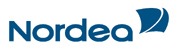 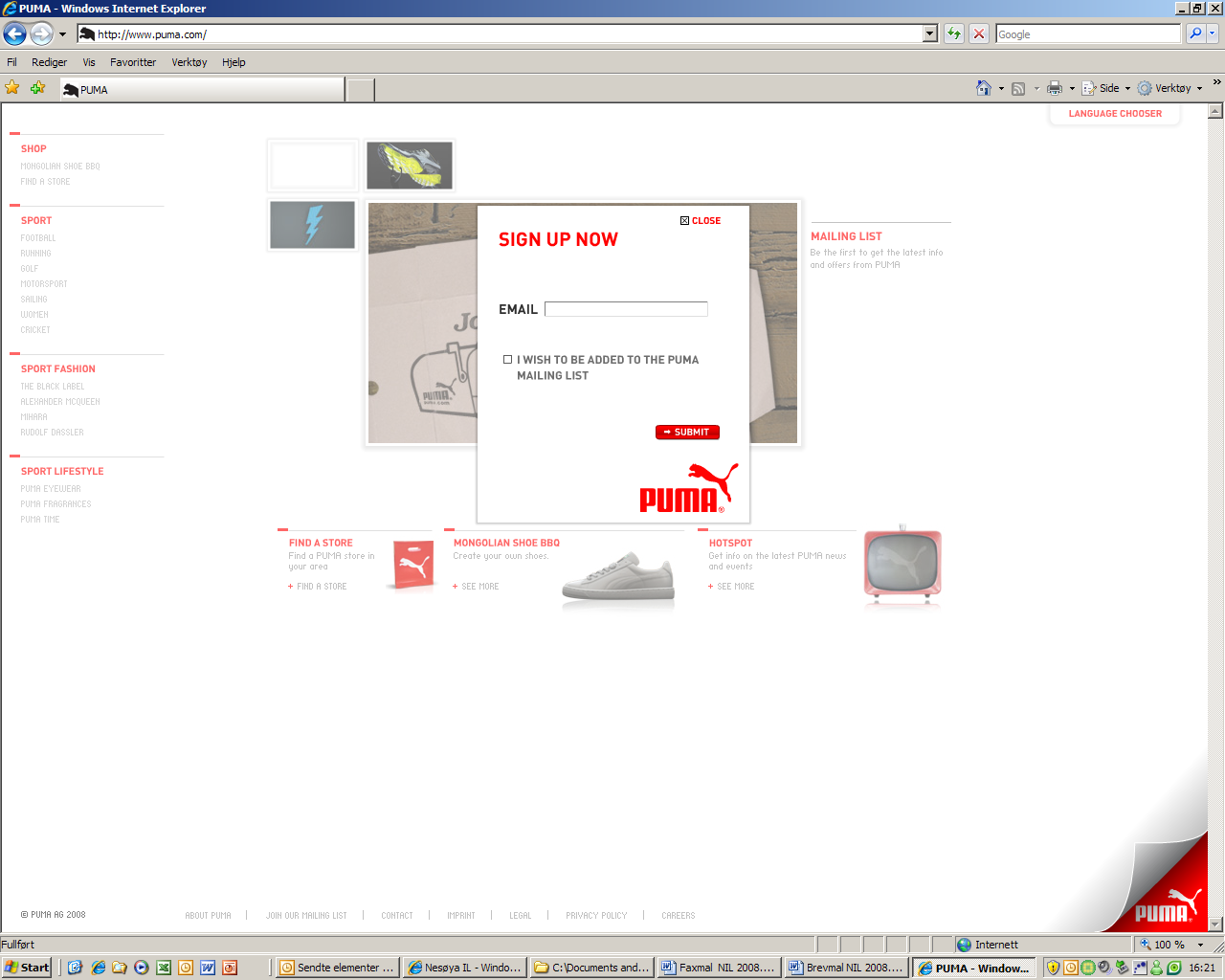 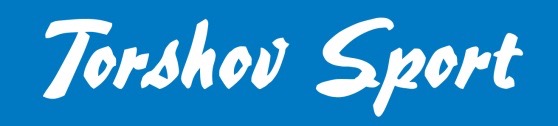 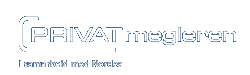 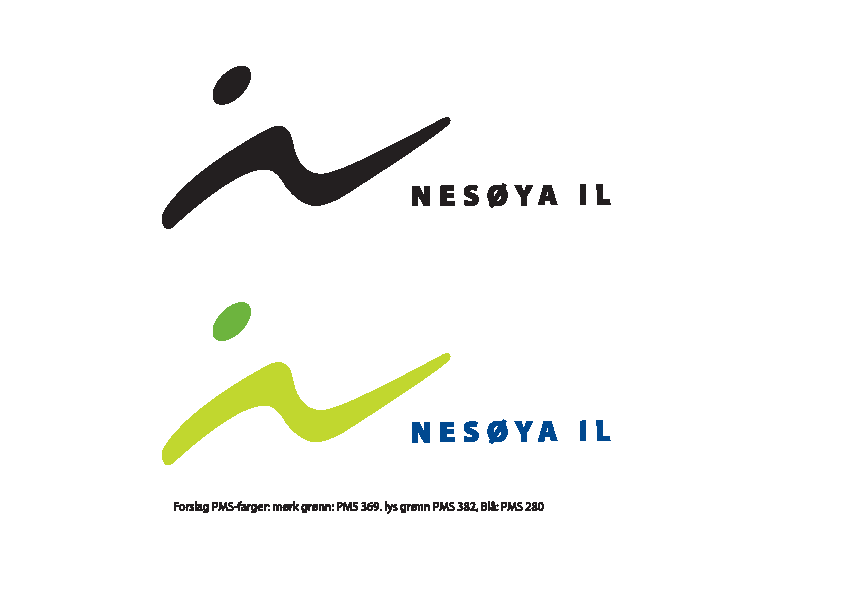 Valgkomitéinnstilling 2018 - Seilgruppa
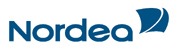 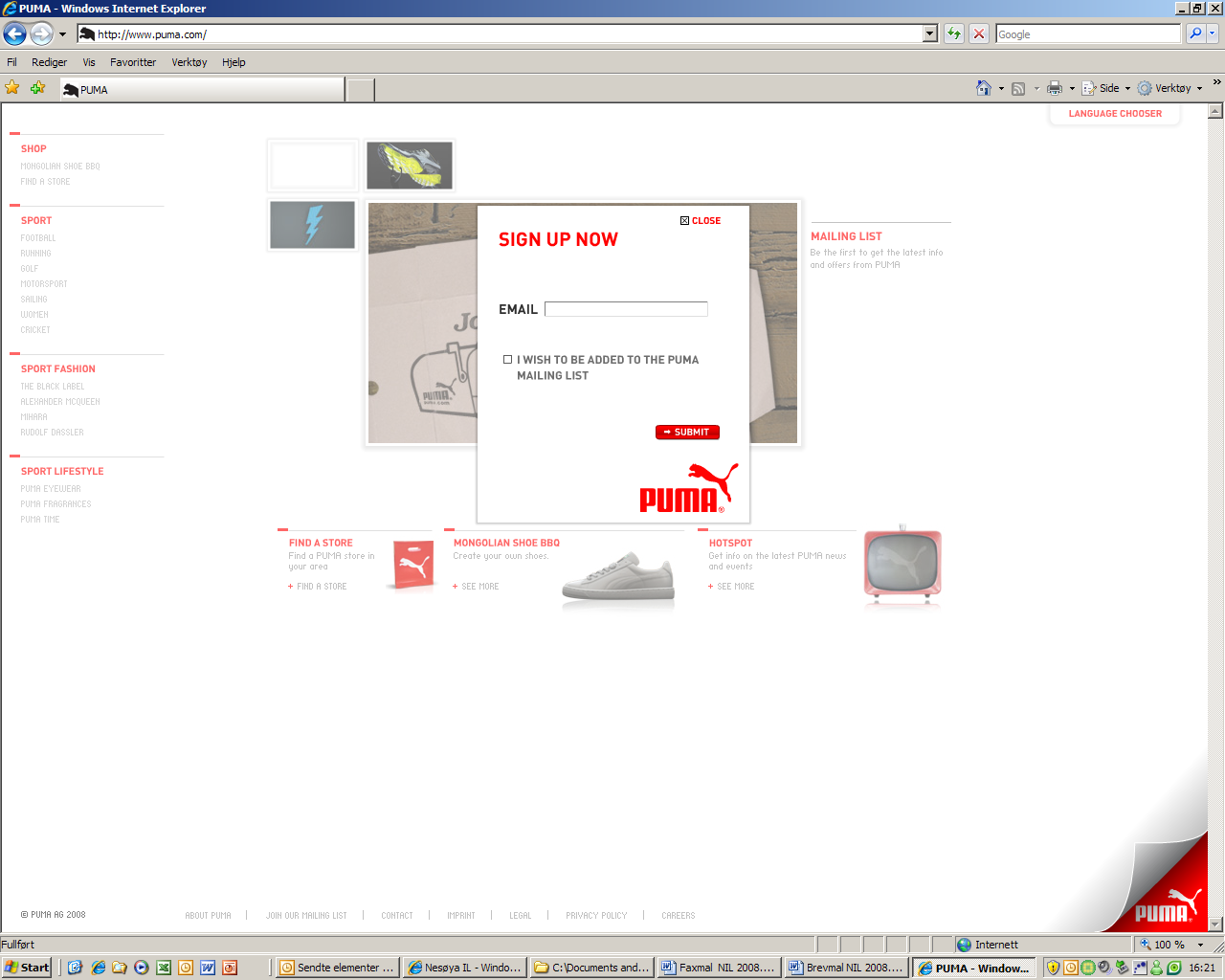 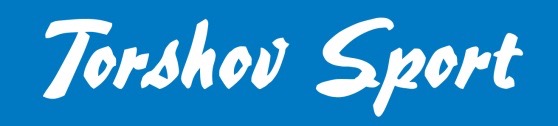 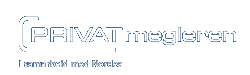 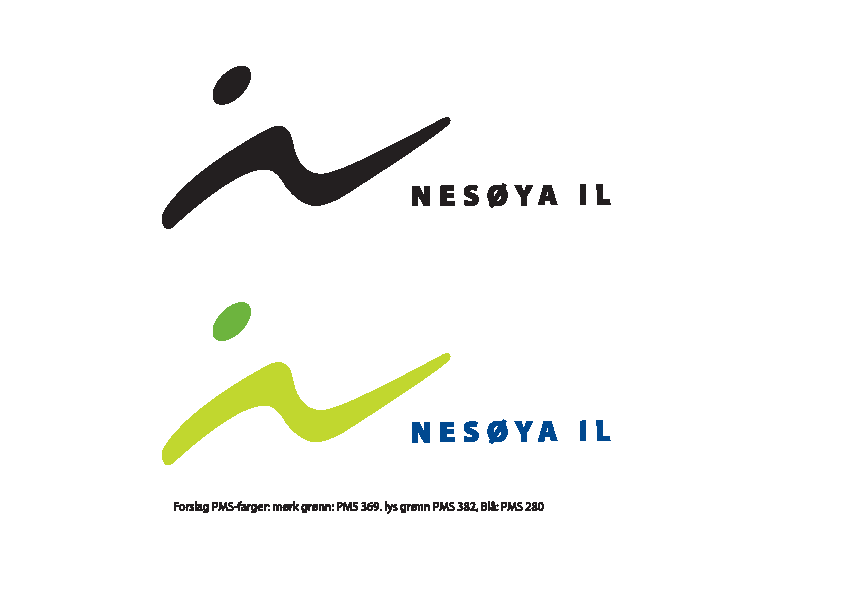 Valgkomitéinnstilling 2018 - Tennis
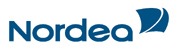 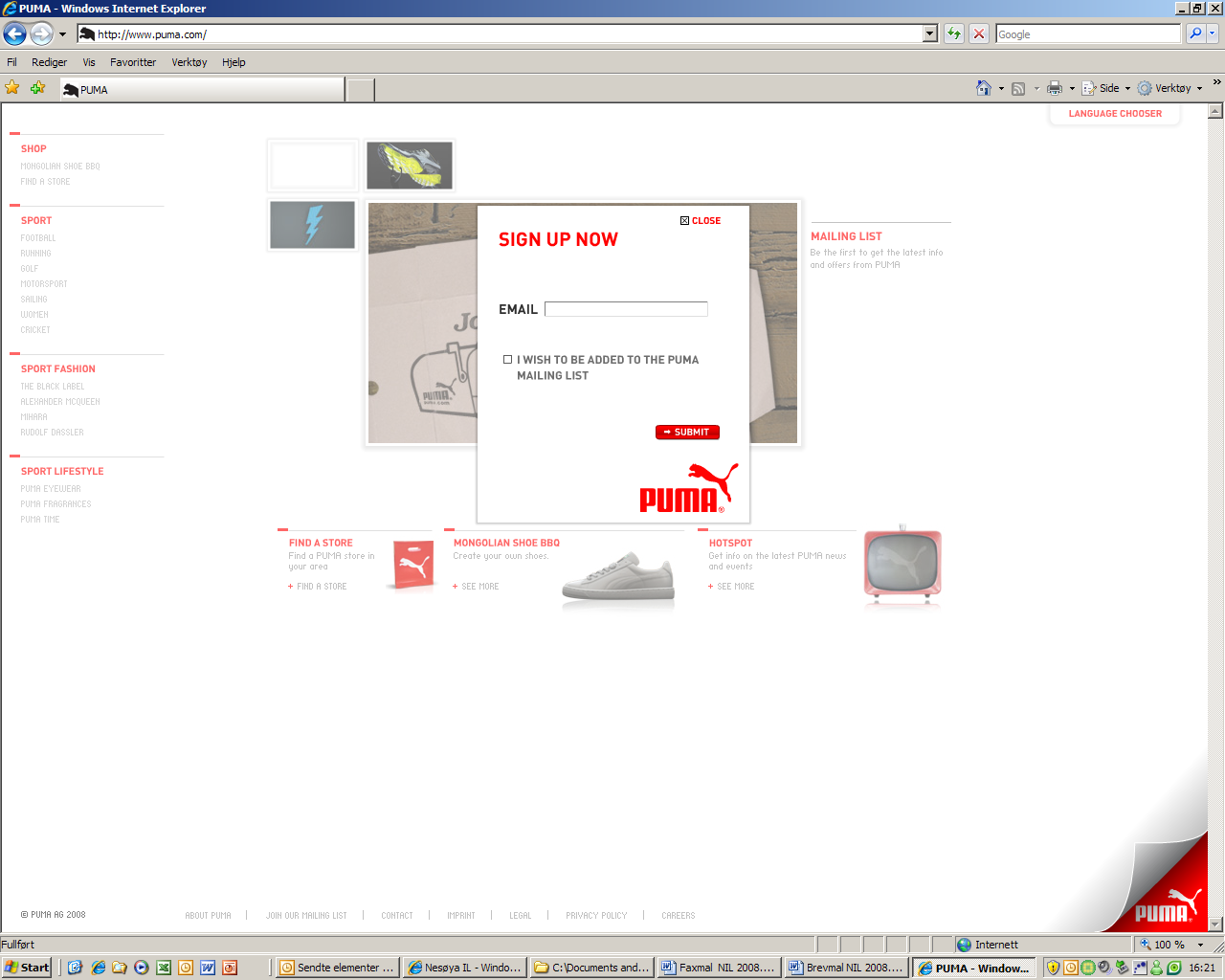 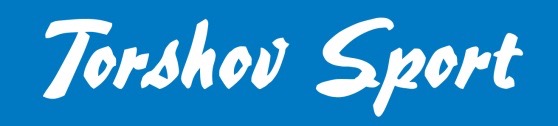 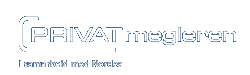 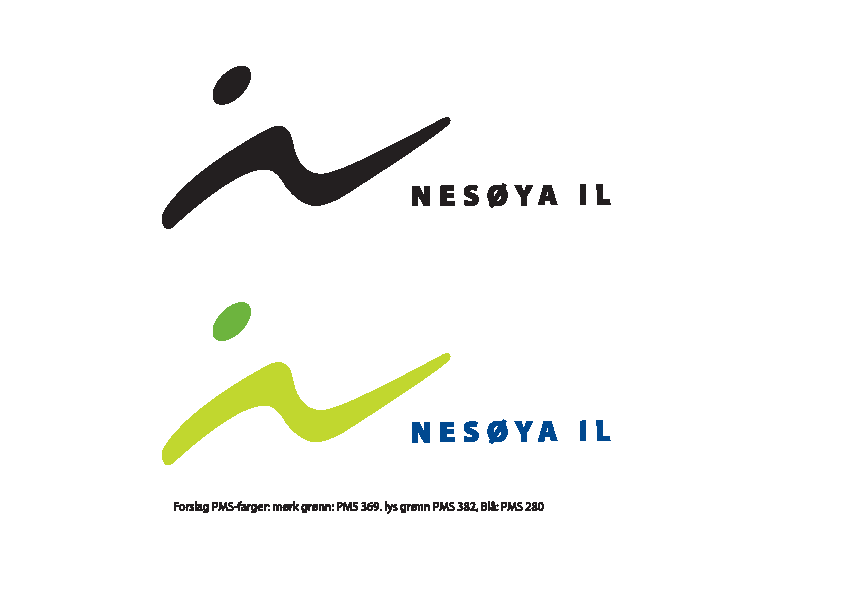 Valgkomitéinnstilling 2018 - Ishockey
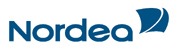 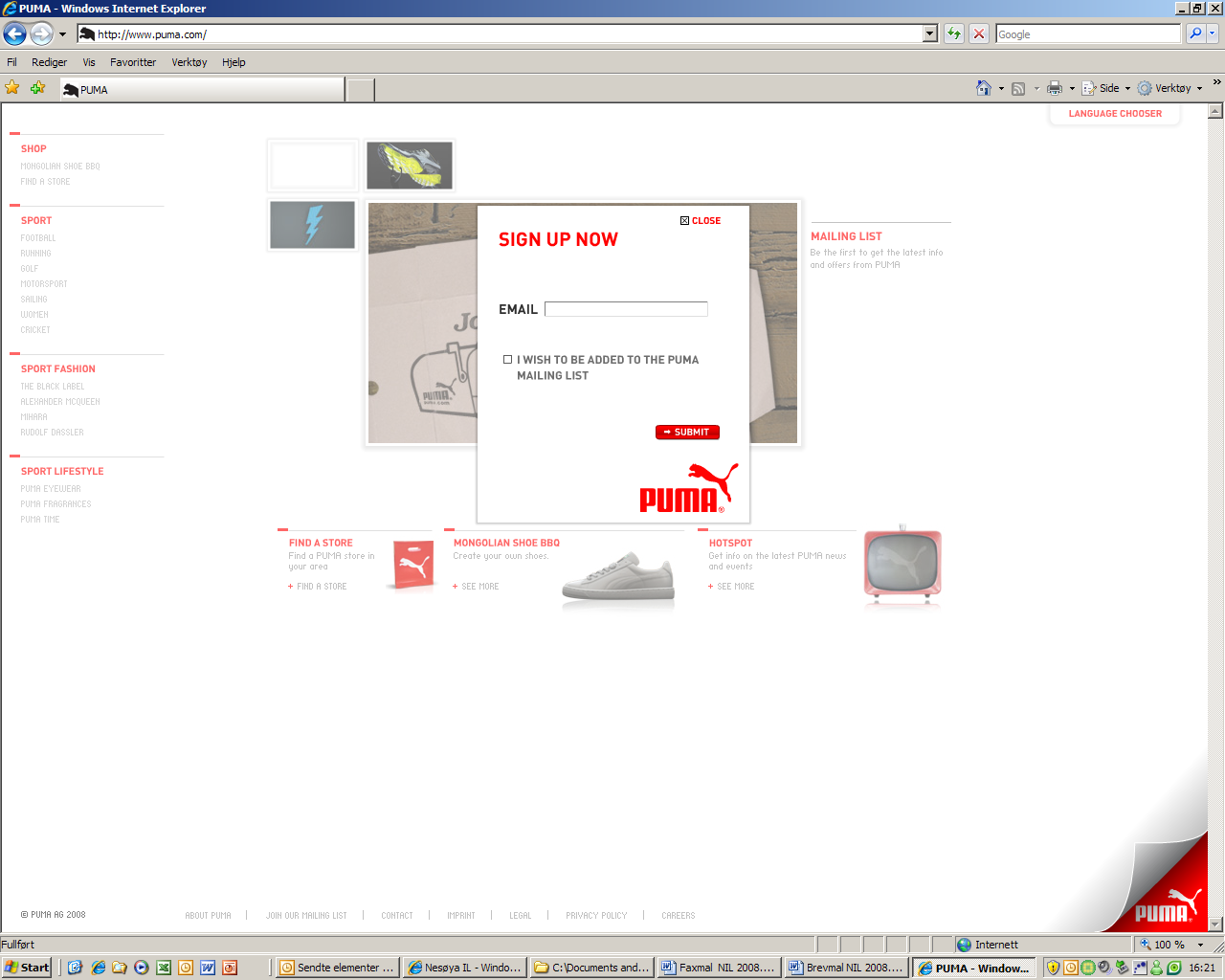 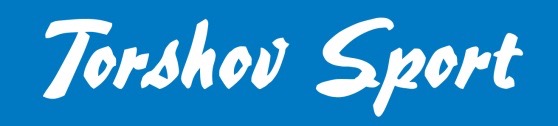 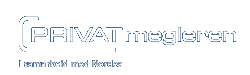 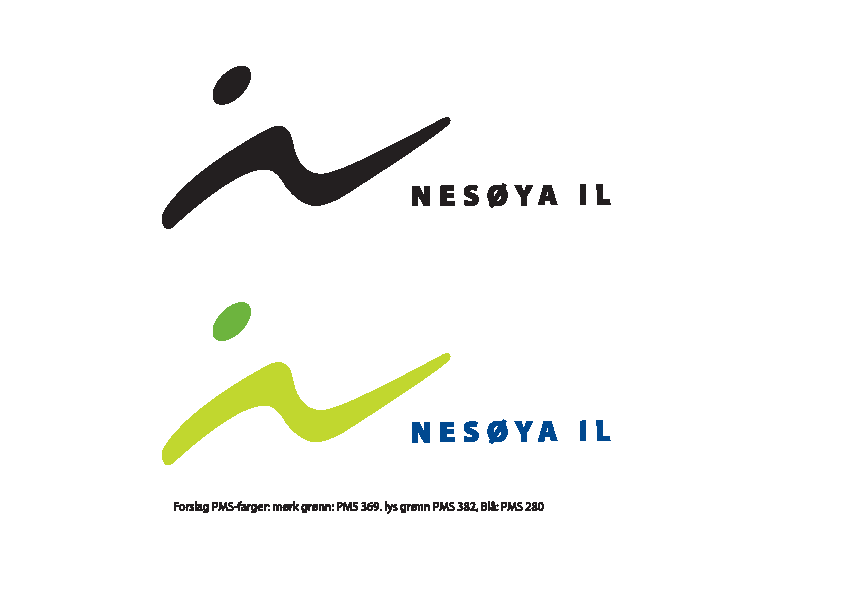 Valgkomitéinnstilling 2018 - Håndball
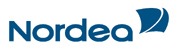 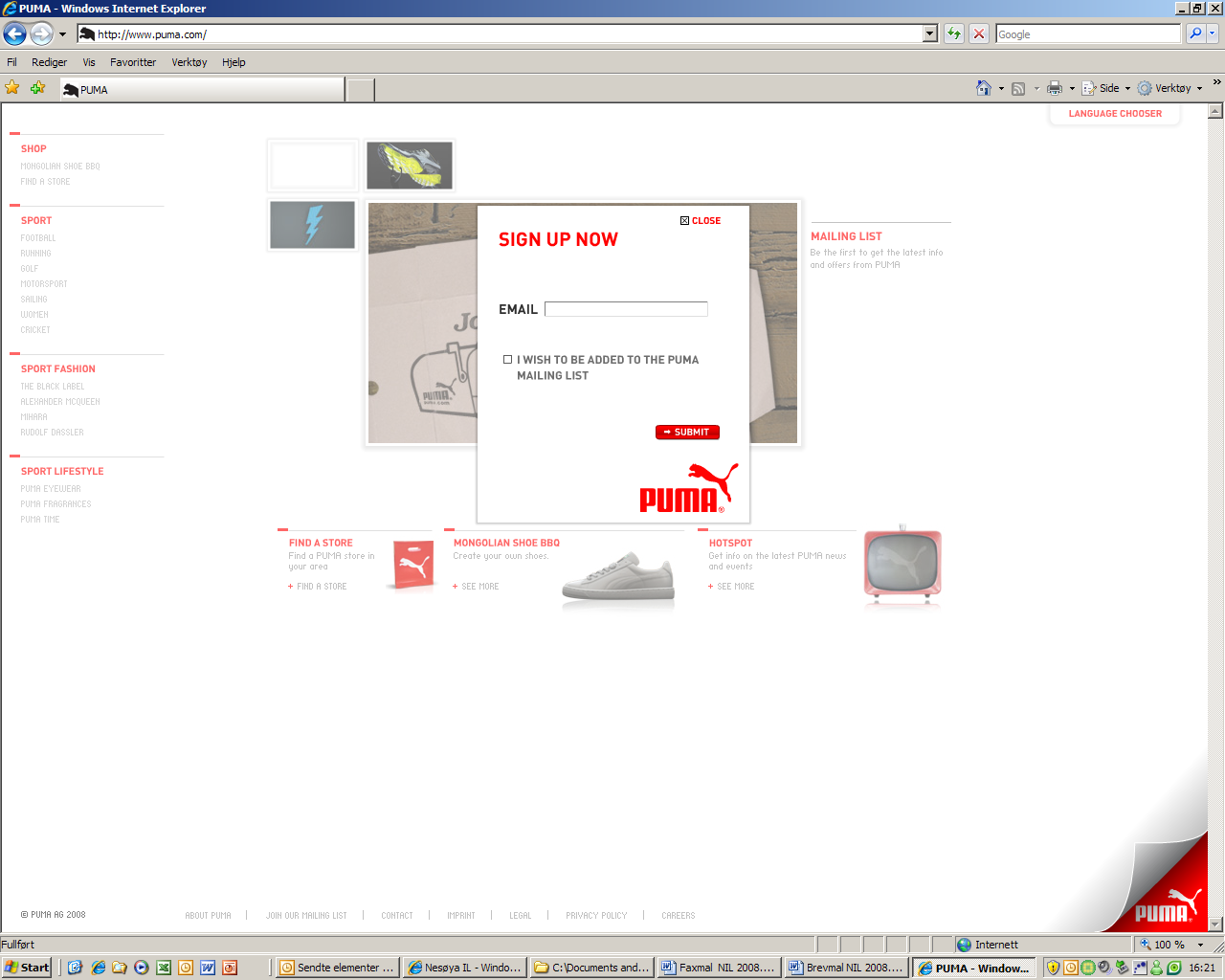 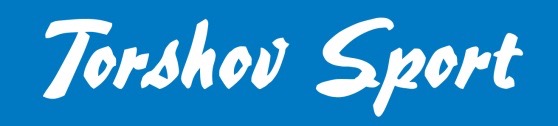 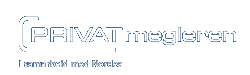 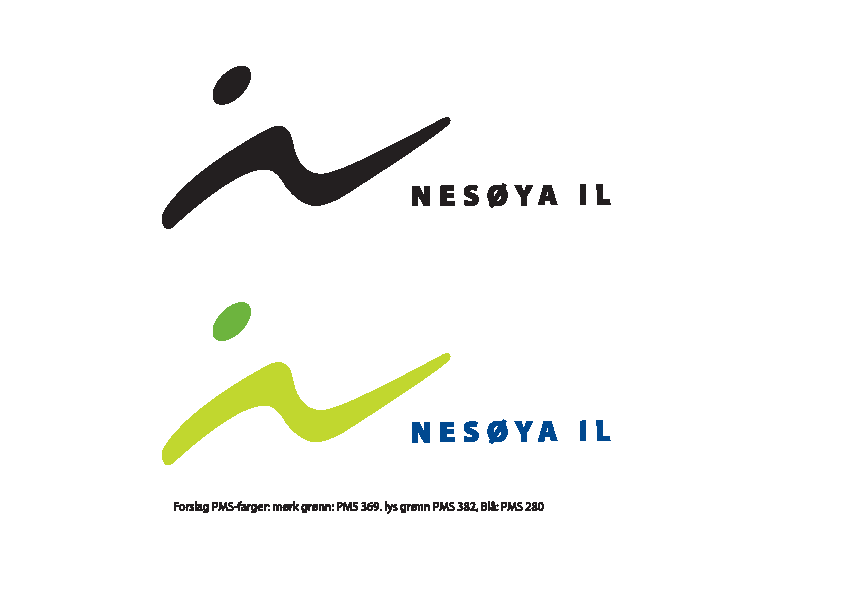 Valgkomitéinnstilling 2018 - Innebandy
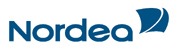 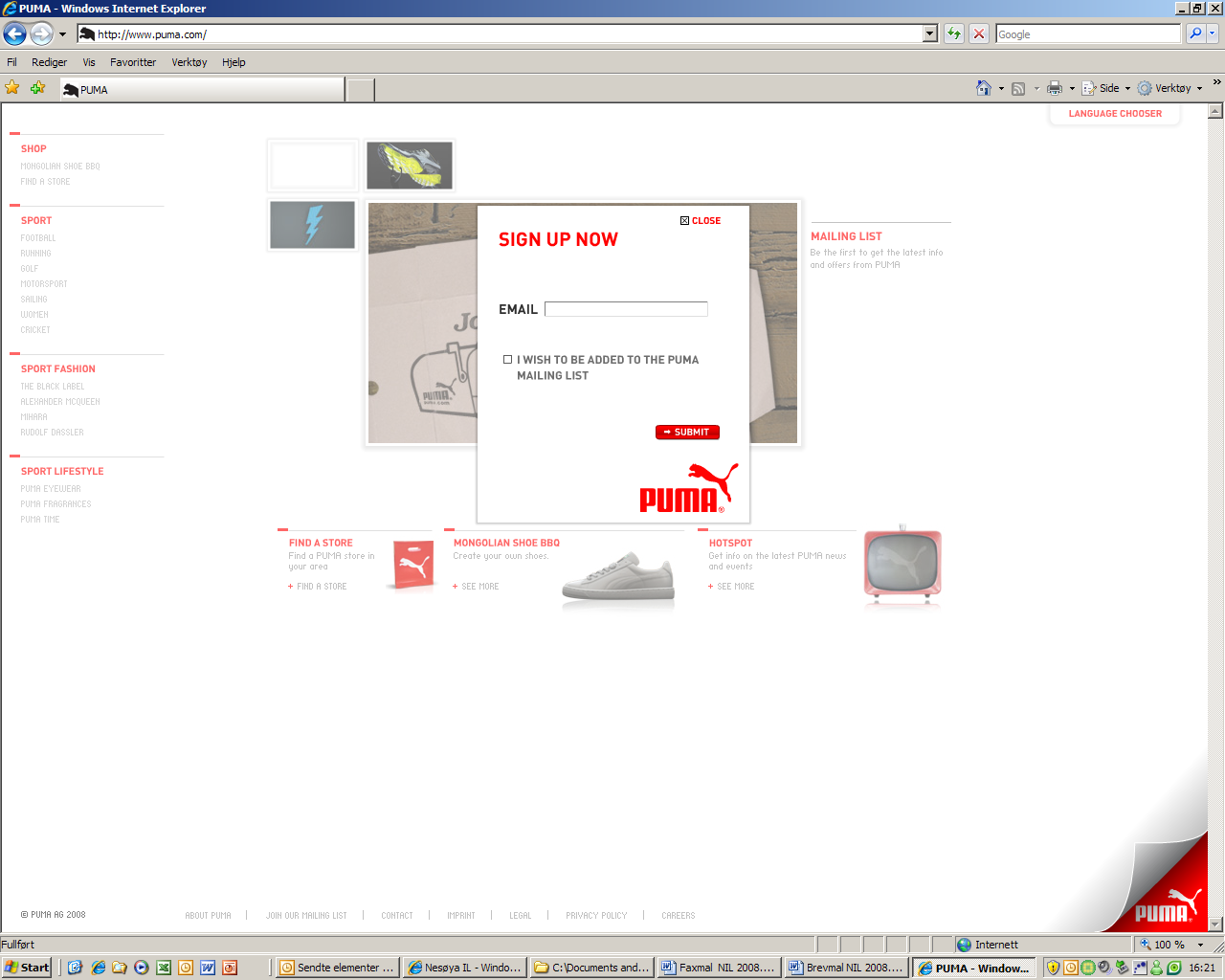 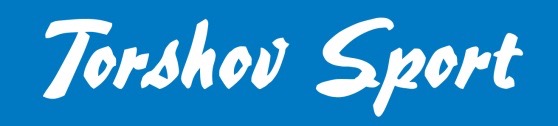 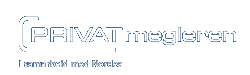 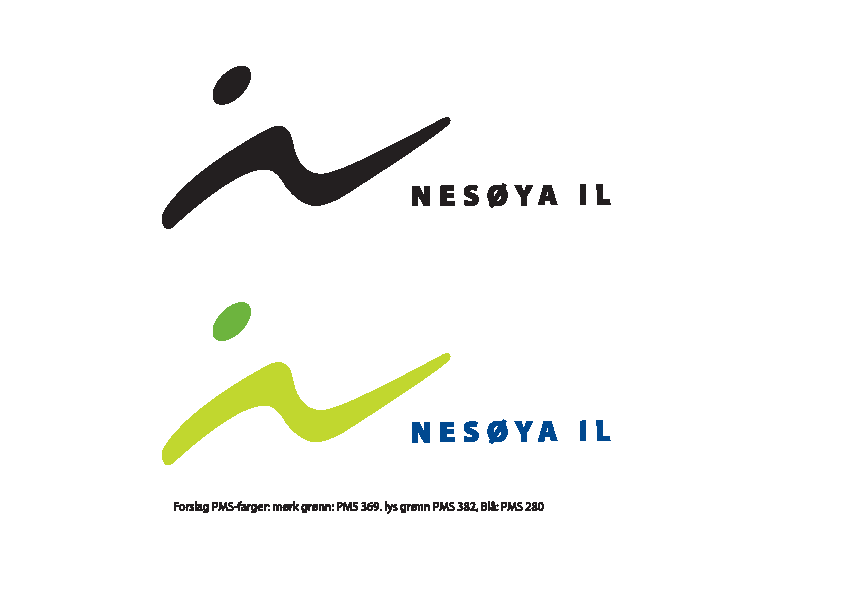 Valgkomitéinnstilling 2018 - Valgkomité
Valgkomitéen er moden for litt utskifting, men dette kommer på plass i vår.  En av de to avtroppende fra hovedstyret bes avtjene et eller to år i valgkomitéen.  Ellers vil leder delta på innledende møter med ny valgkomité.
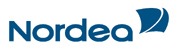 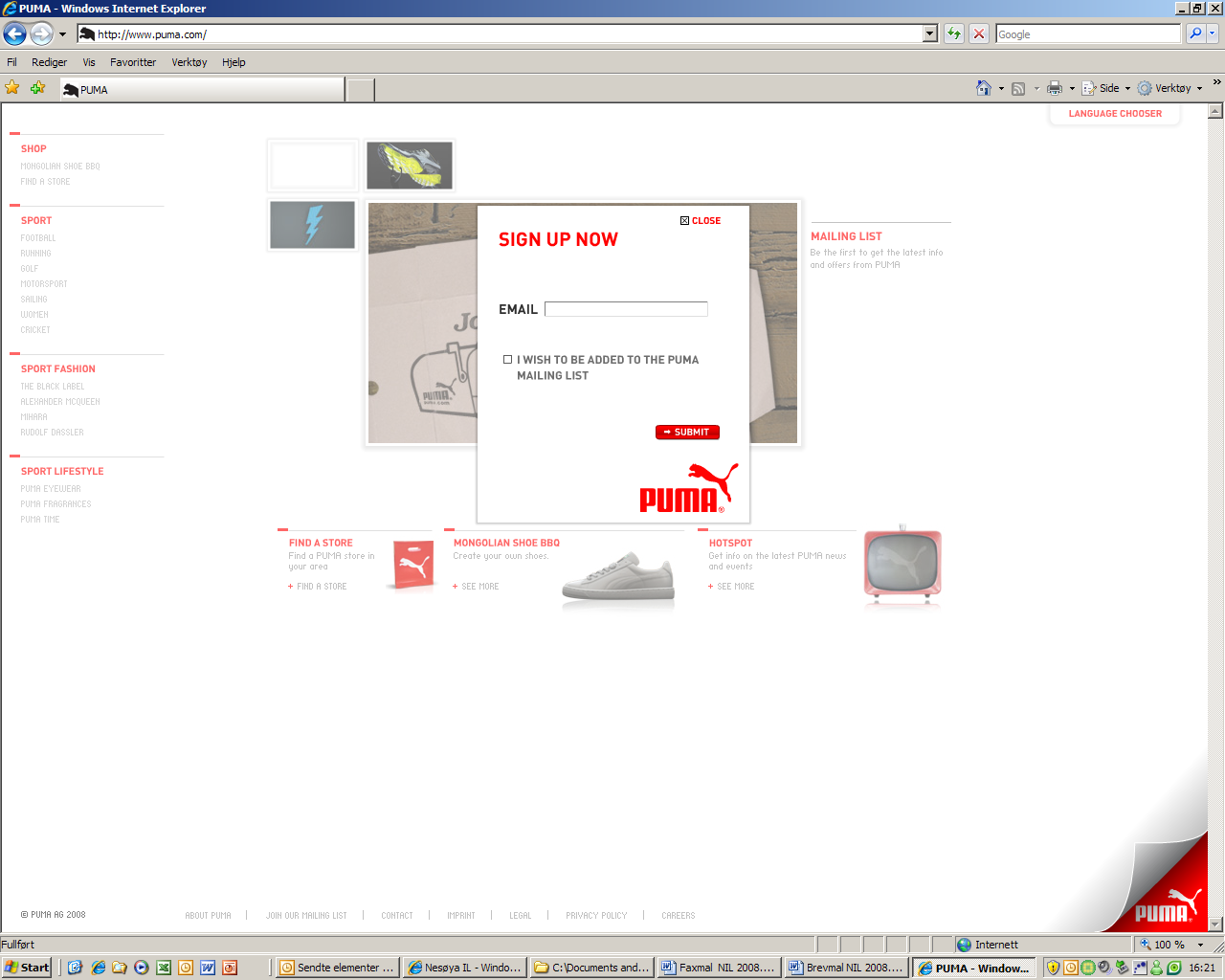 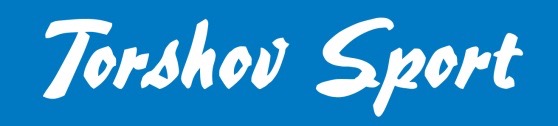 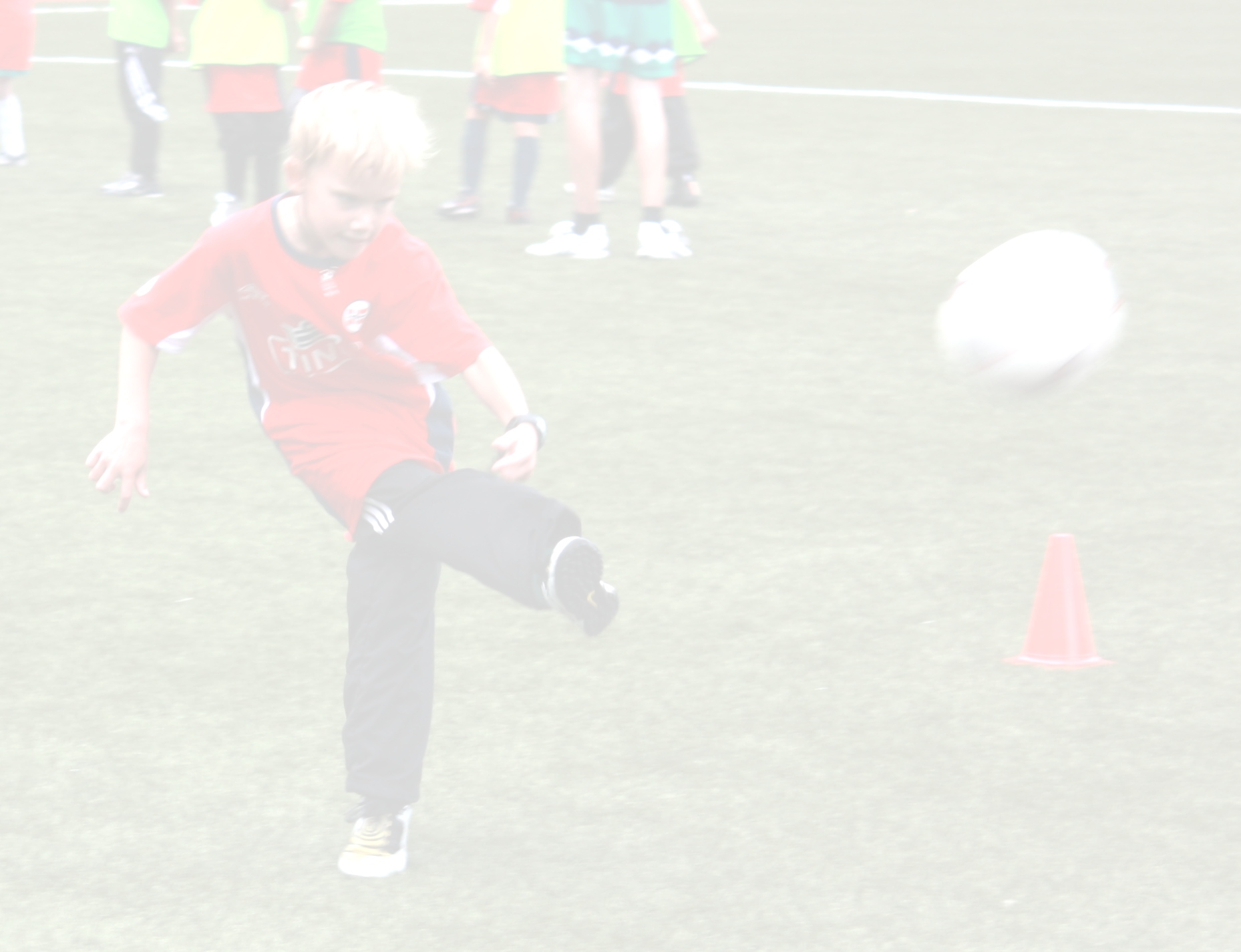 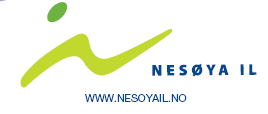